Figure 1. Flow diagram.
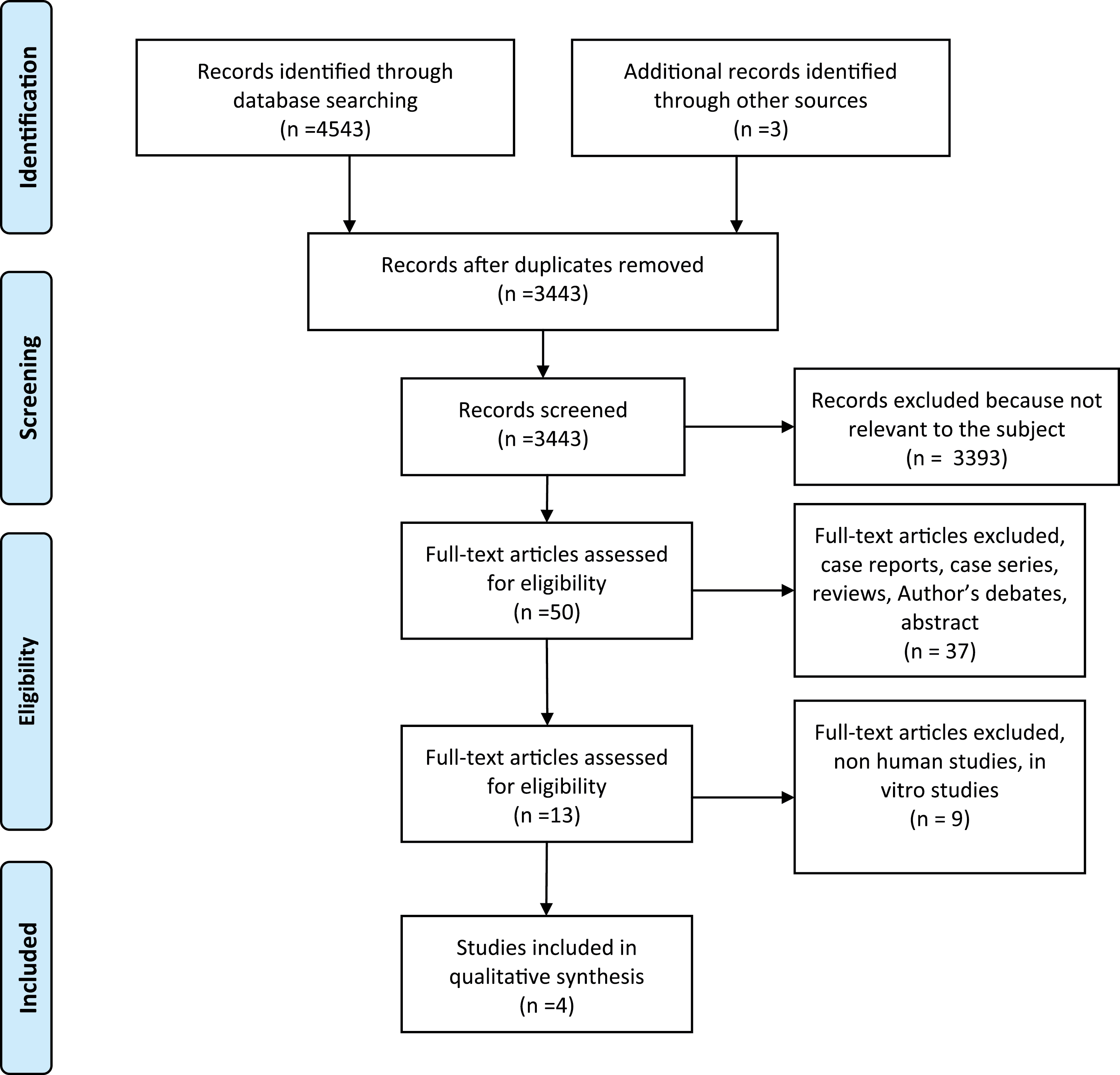 Eur J Orthod, Volume 39, Issue 1, 1 February 2017, Pages 61–68, https://doi.org/10.1093/ejo/cjw012
The content of this slide may be subject to copyright: please see the slide notes for details.
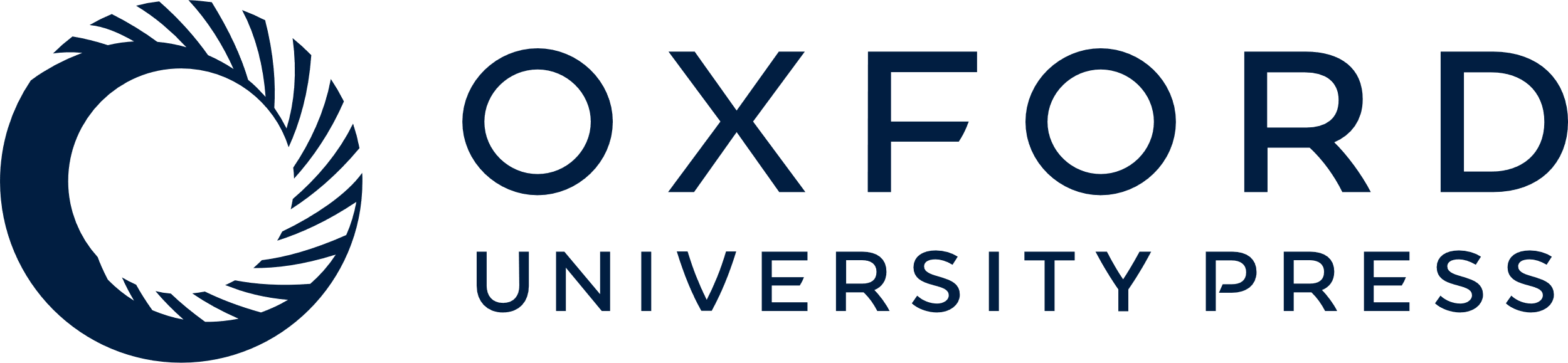 [Speaker Notes: Figure 1. Flow diagram.


Unless provided in the caption above, the following copyright applies to the content of this slide: © The Author 2016. Published by Oxford University Press on behalf of the European Orthodontic Society. All rights reserved. For permissions, please email: journals.permissions@oup.com]